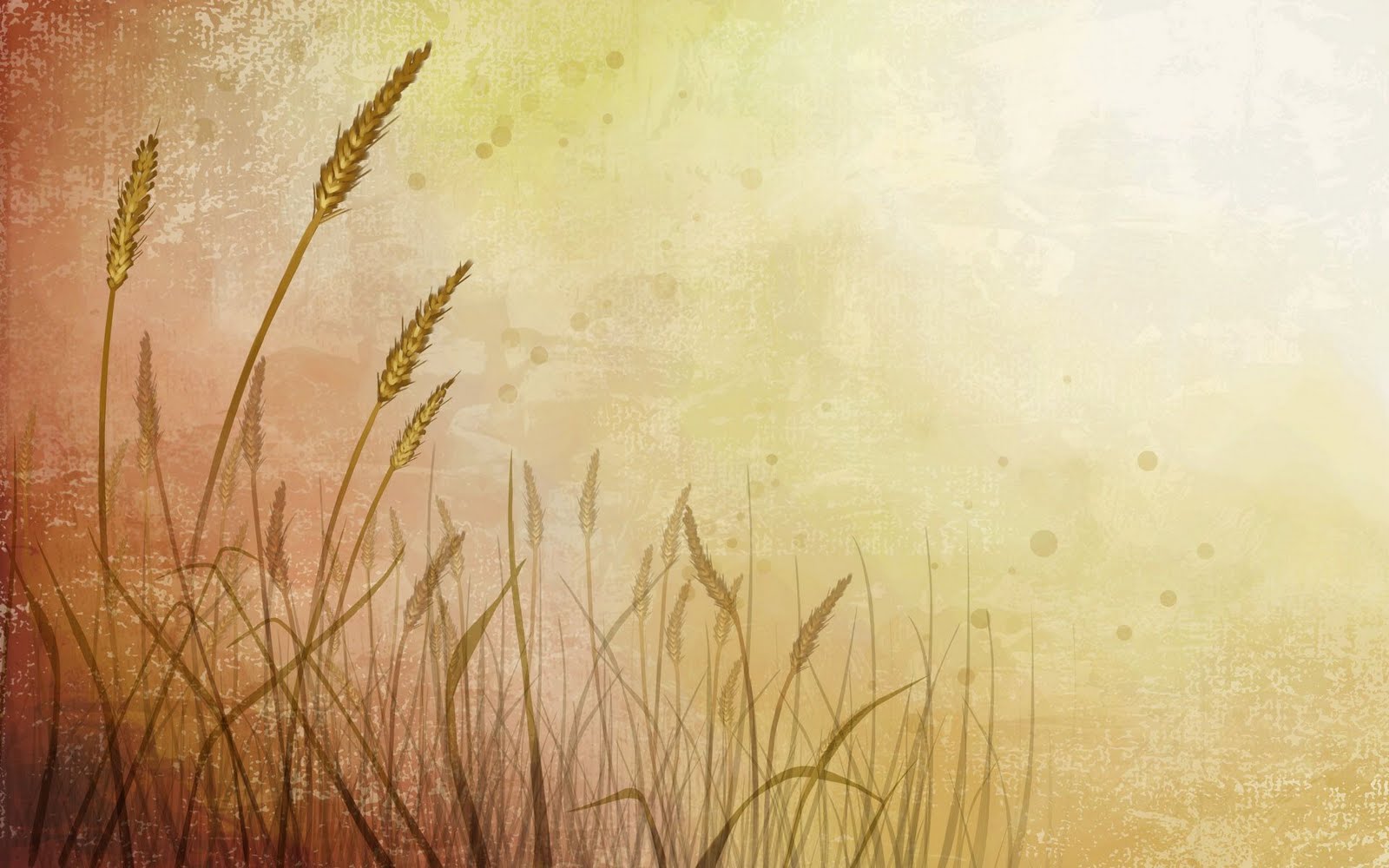 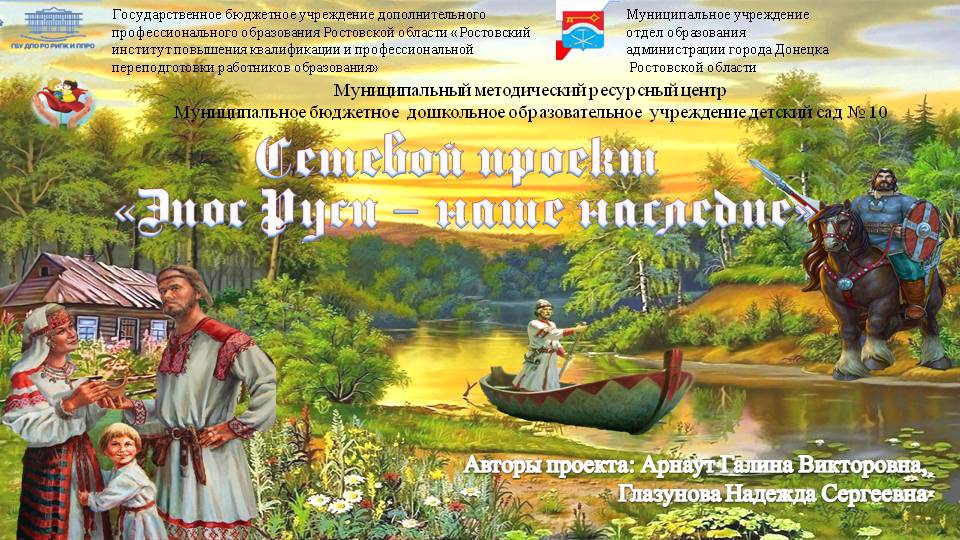 ВИЗИТКА КОМАНДЫ 
“Казачата – бравые ребята”
            х. Белогорский  Шолоховский район

          Координаторы команды:
     Пустовойтенко Ирина Ивановна
    Сурженко Александра Яковлевна
     Каргина Марина Васильевна
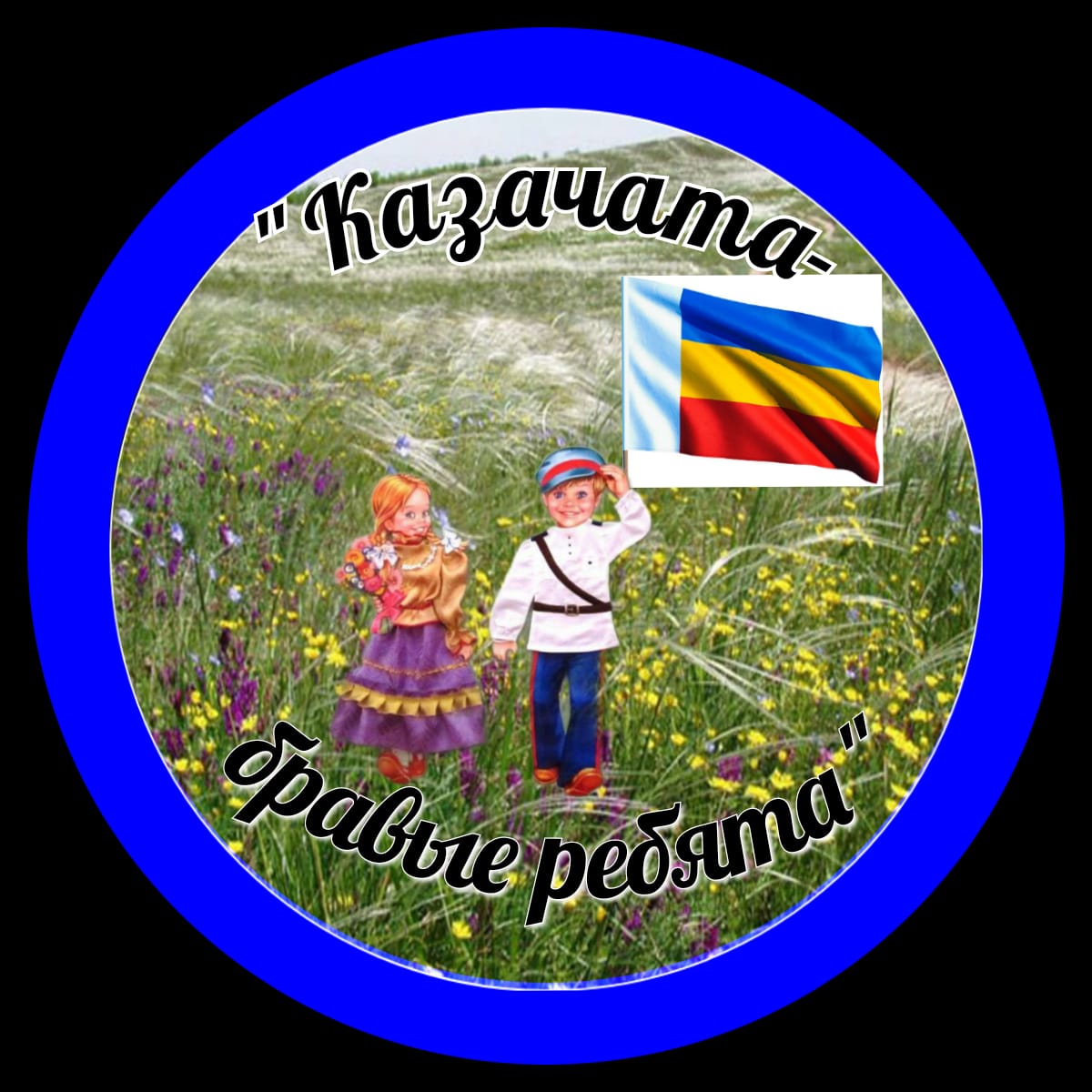 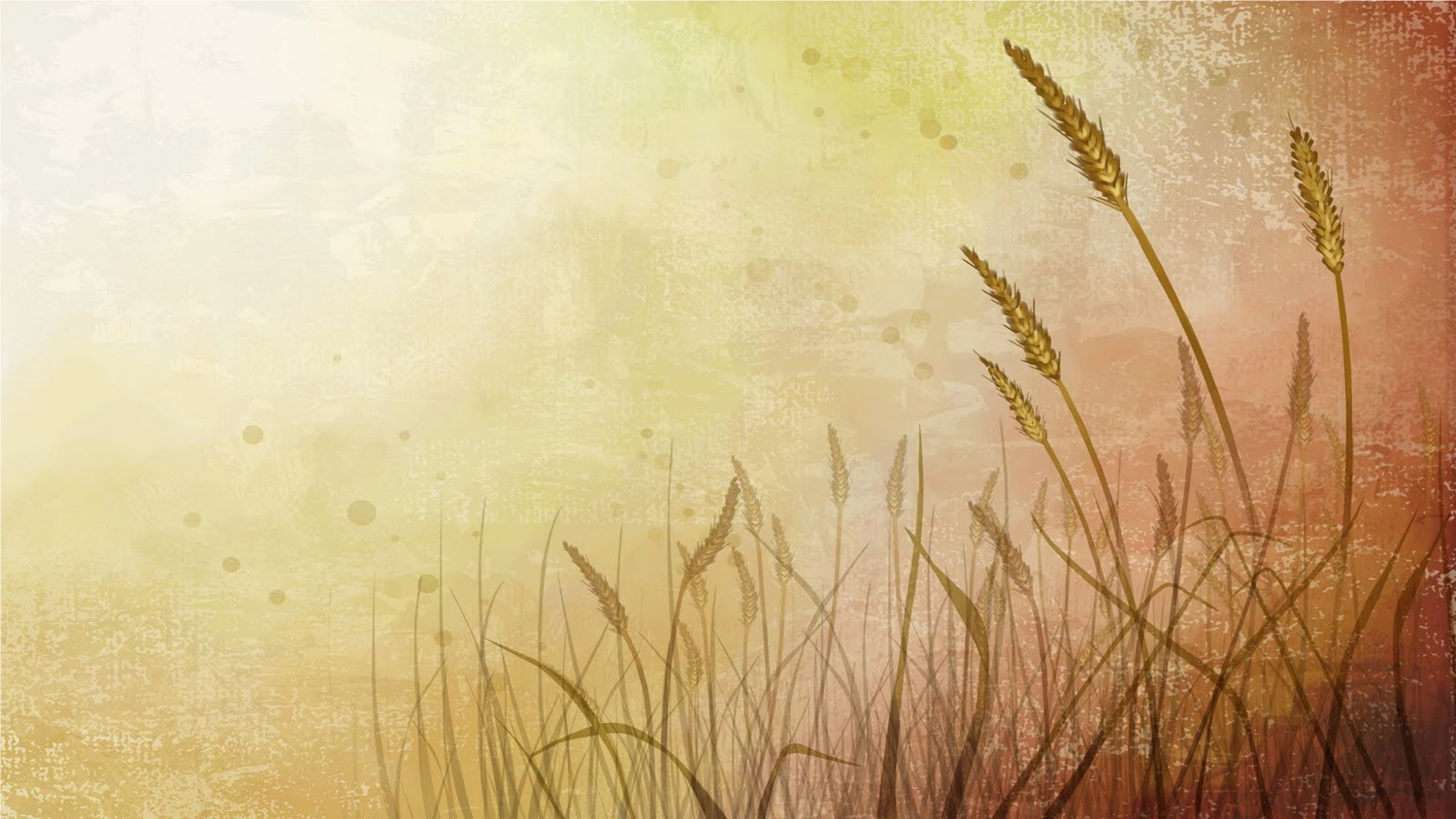 I этап - “Подготовительный”
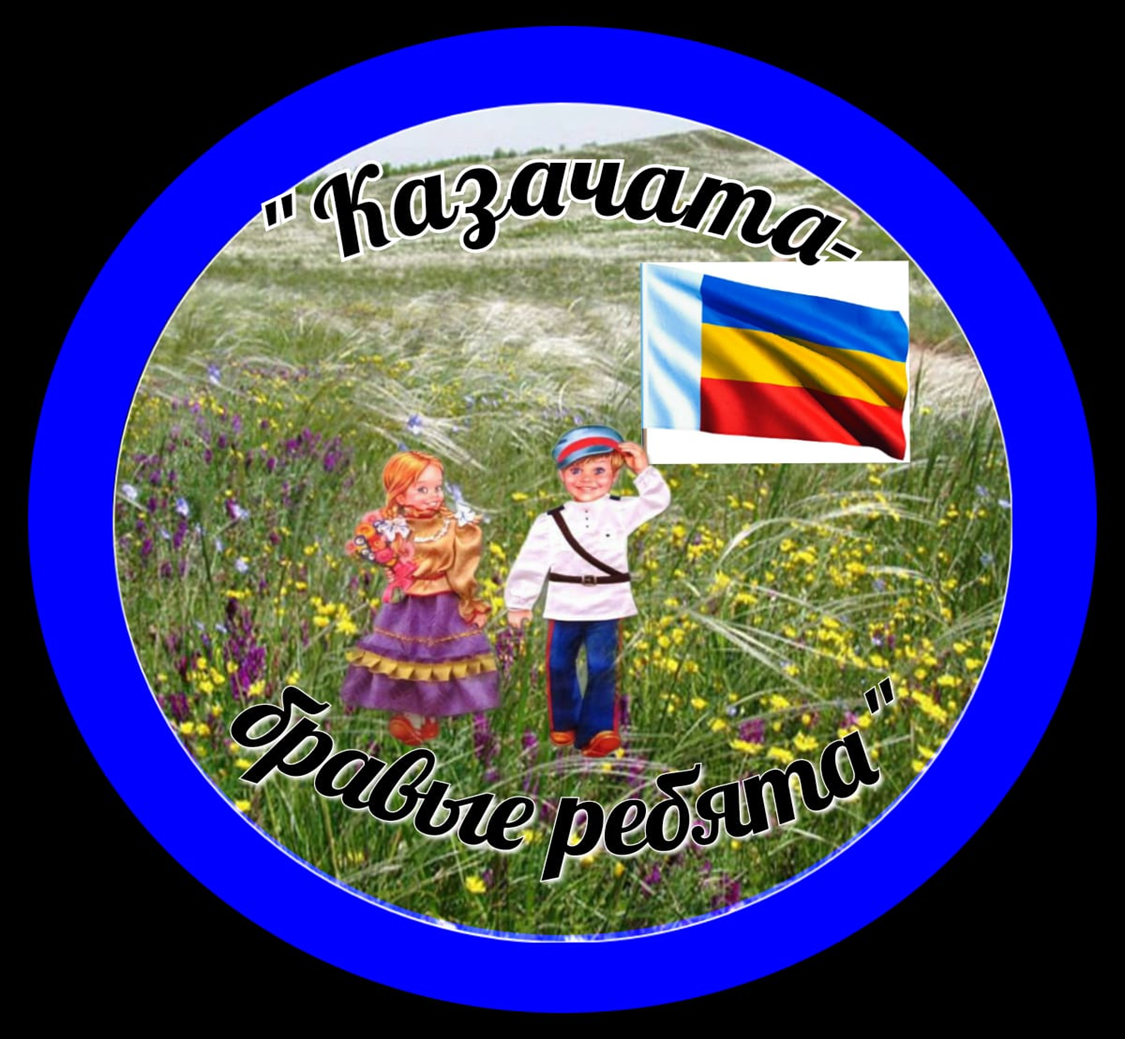 Девиз команды:  Все девчата и ребята,
                                       И, конечно,  дошколята,
                                       Обязательно должны
                                      Знать историю страны.
                                     Здесь покажем без сомнения
                                     Свои знания и умения. 
                                     Вверх ступени мы пройдем, 
                                     Новых знаний наберем
Эмблема команды
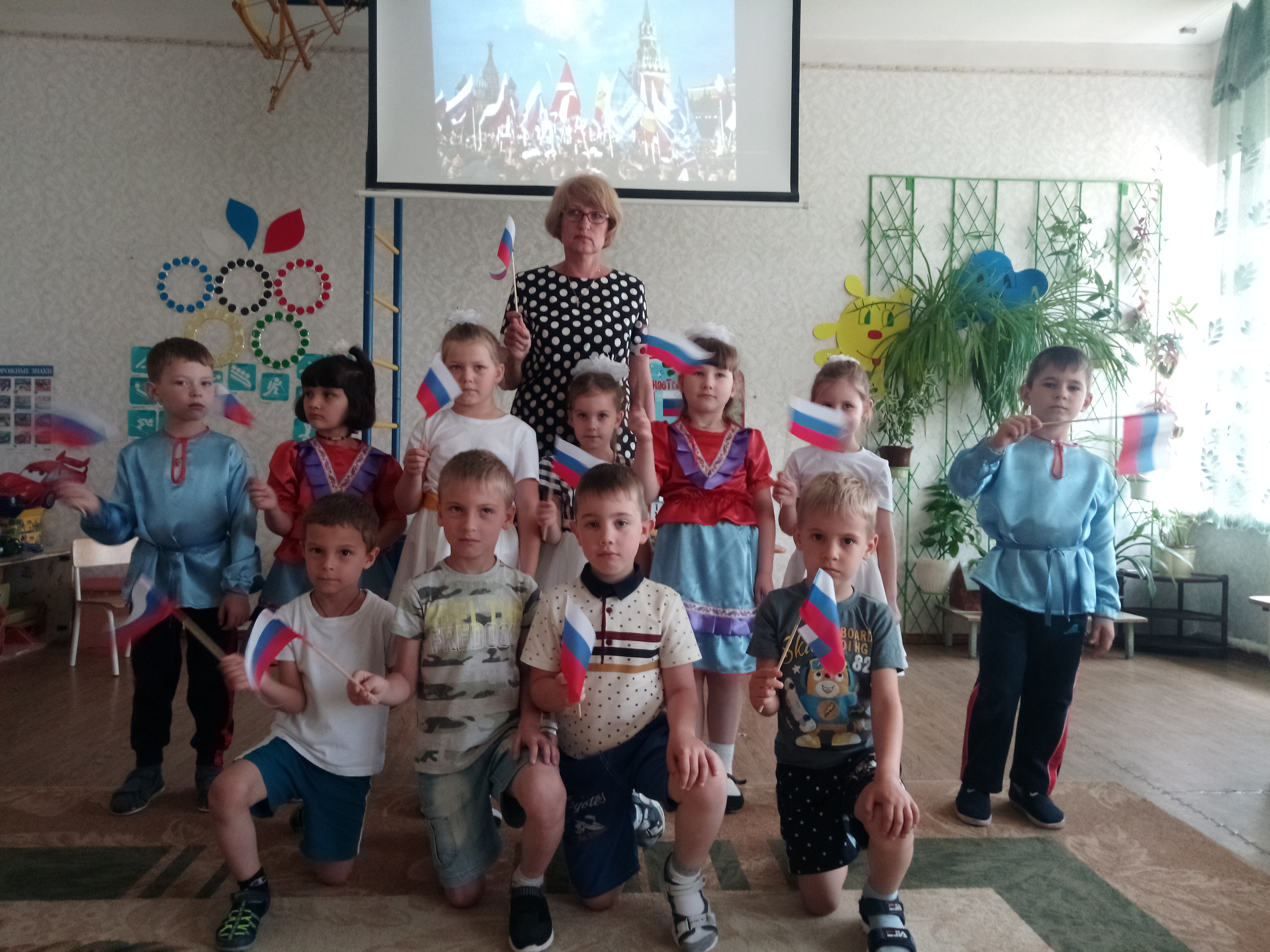 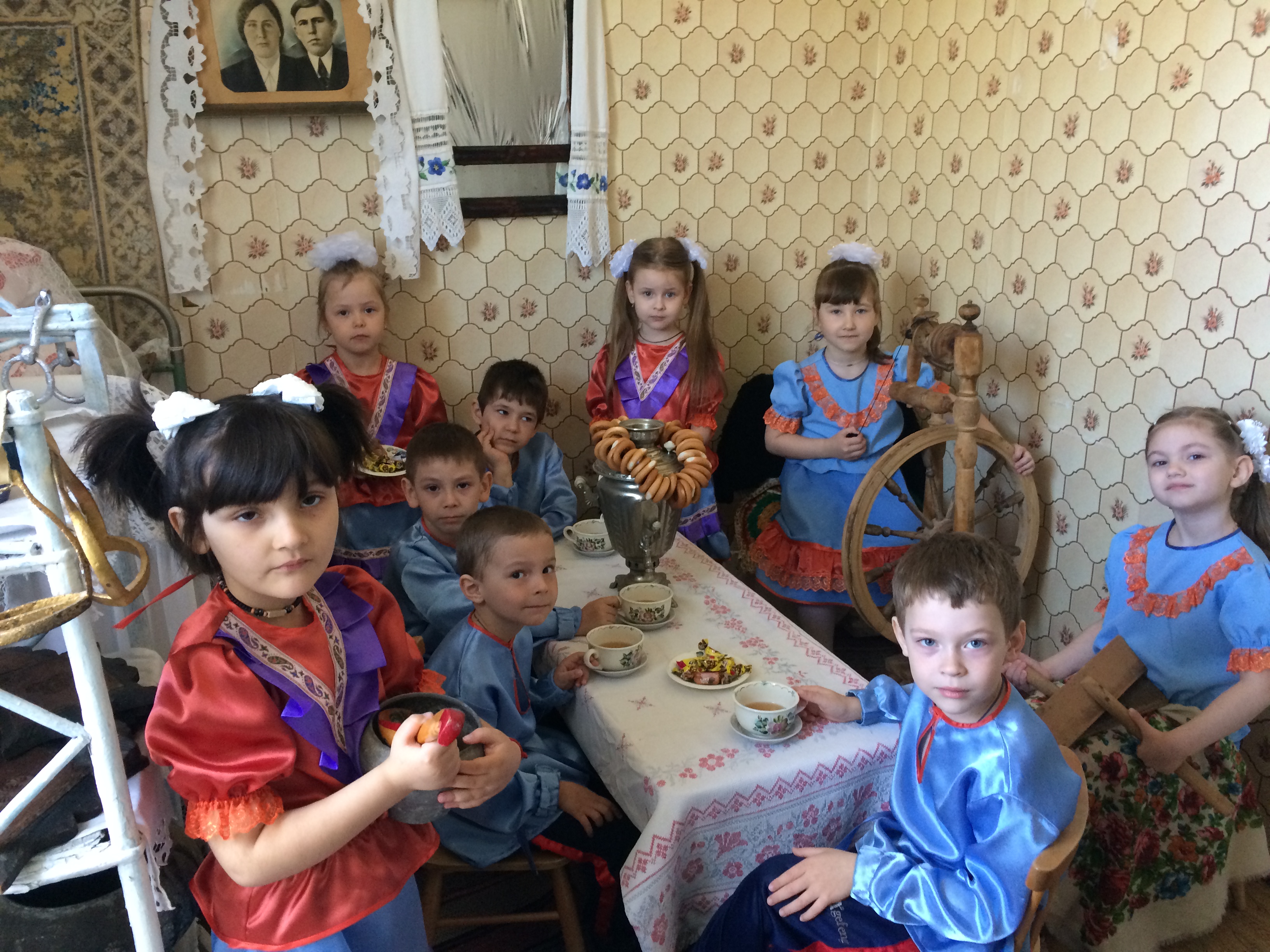 Метка на карте
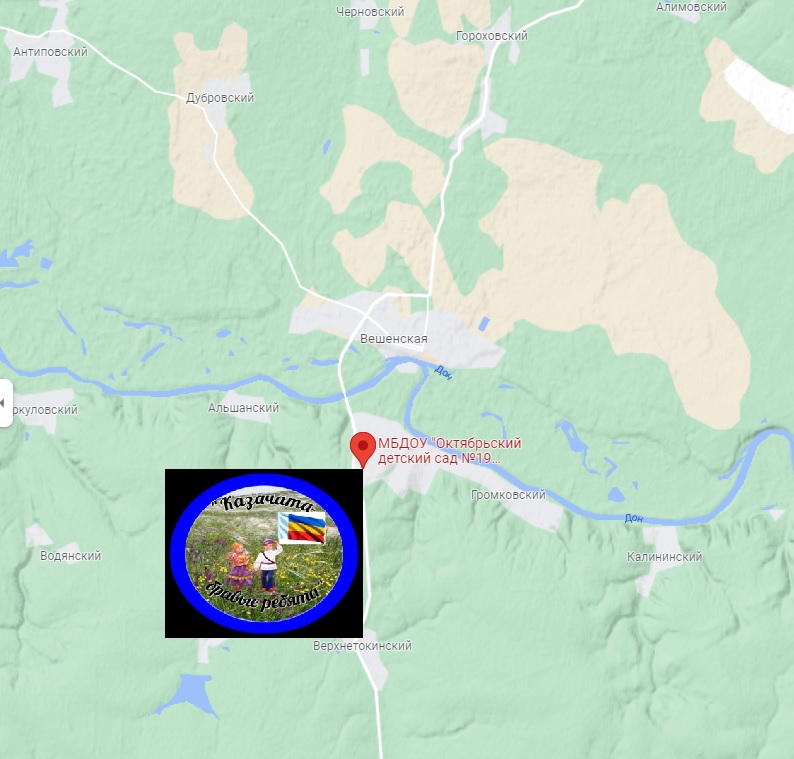 Состав команды:
       Арсланбекова Амина                  Зыков Антон
       Лопатко Матвей                         Якунин Иван
       Яблонская Дарья                        Селезнева София
       Козлова Ксения                          Никулин Роман
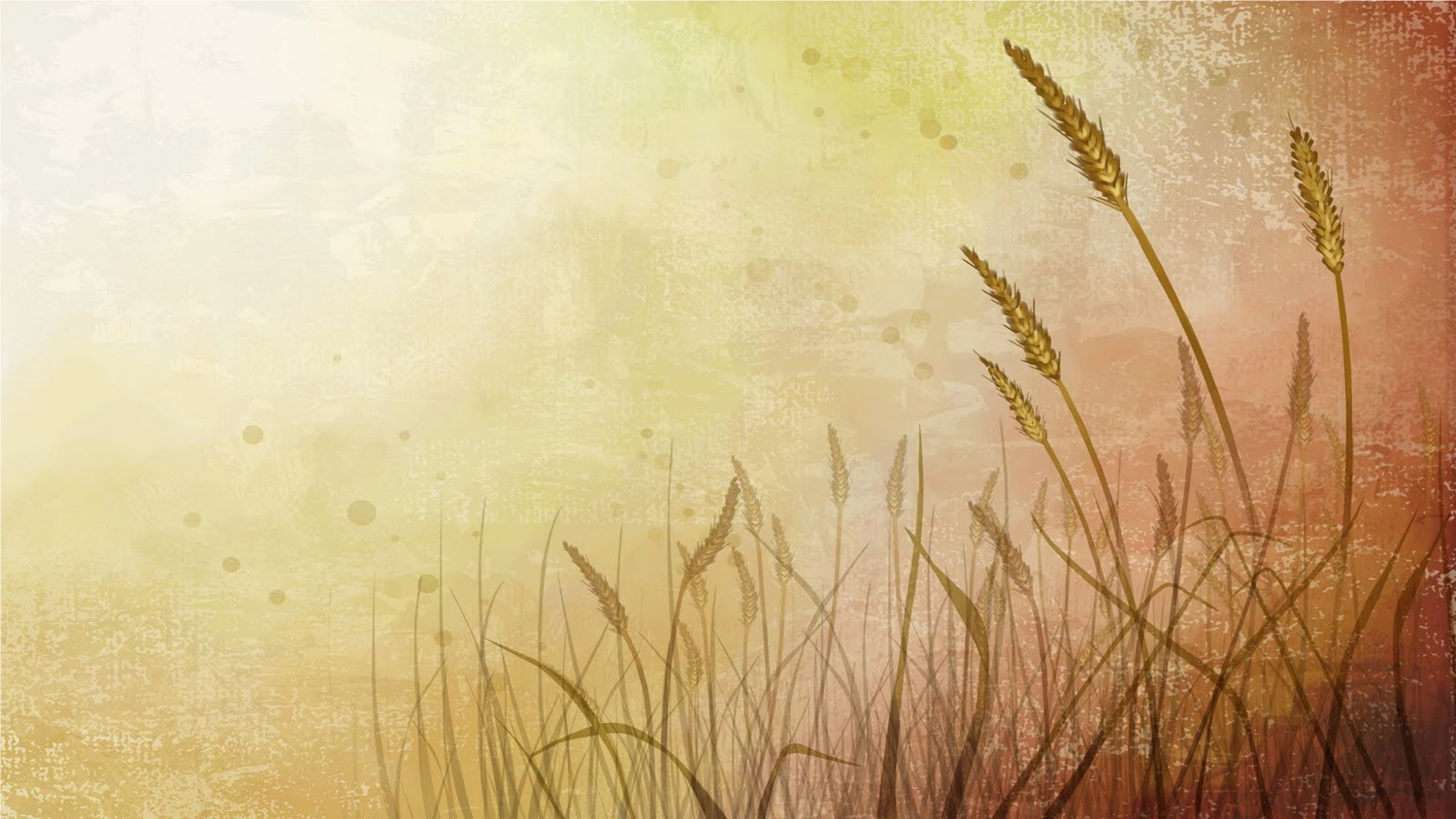 II этап  «Там русский дух,  там Русью пахнет..»
2
Задание 1."Быт и нравы Русичей" 
(ссылка на буктрейлер)
Задание 2. "Анахроничный словарь древнерусских слов"
(скриншот  слайда)
Задание 3. "Древнерусское зодчество"
(скриншот  слайда)
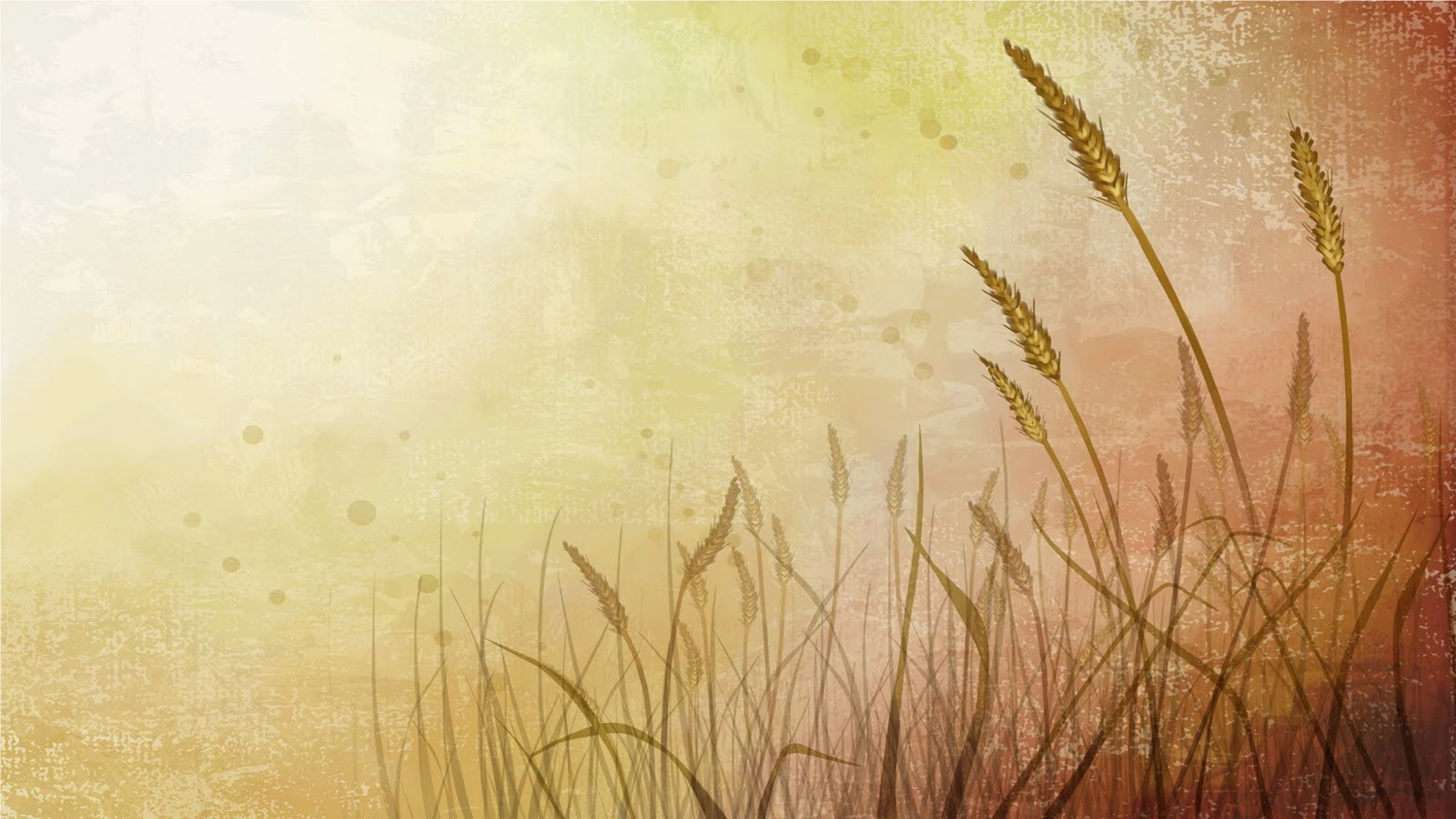 III этап  «Героический эпос Руси»
2
"По заставам богатырским, по Руси былинной…"
(скриншот  рабочего листа ответов)
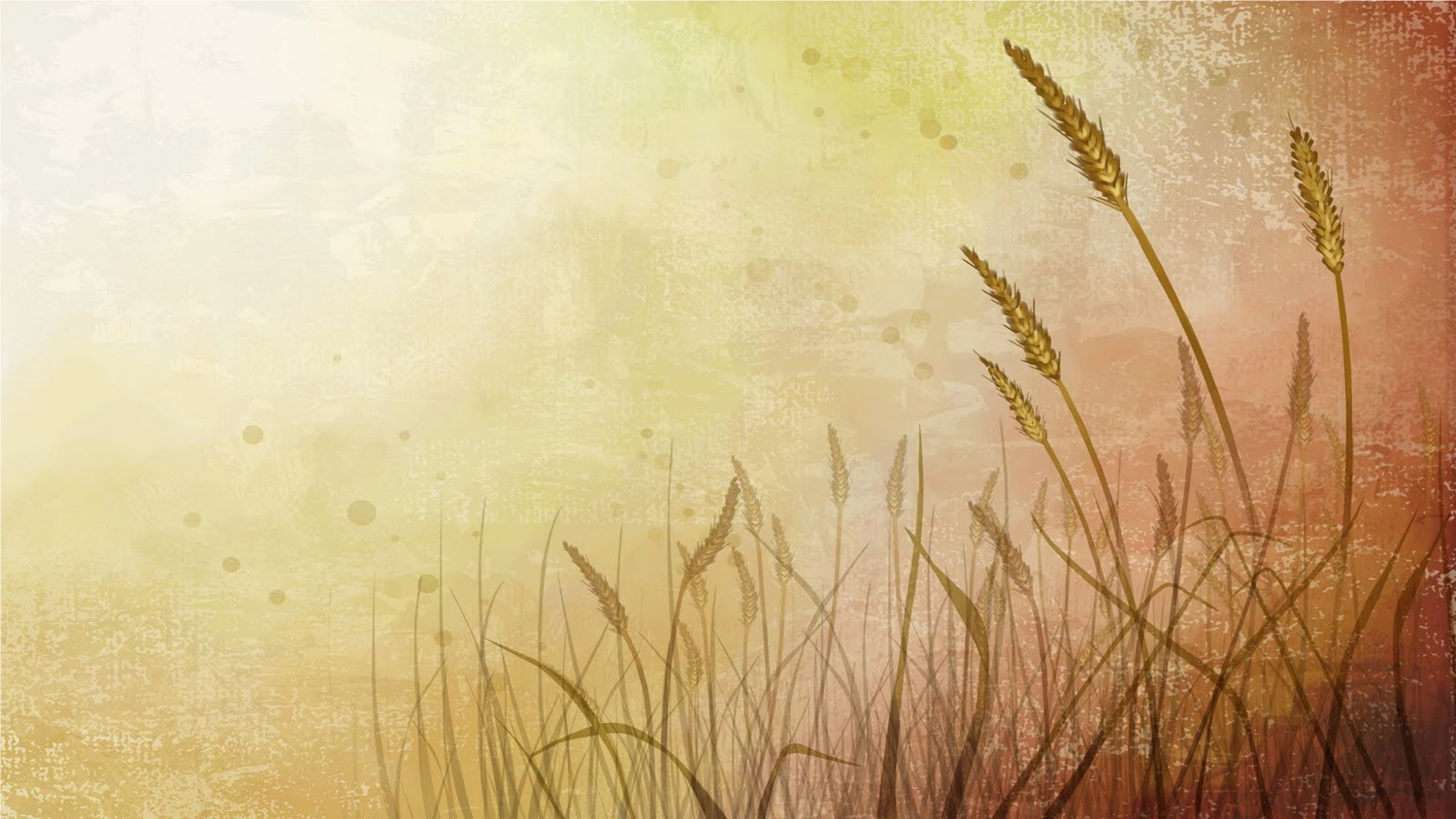 IV этап  «Русь красавица, мастерами славится»
2
Задание 1."Русь в картинах великих художников".
(скриншот  слайда)
Задание 3. "Богатырская мастерская "
(фото выставки ) 
(ссылка на интерактивный постер)
Задание 2. "От скоморохов до балаганов"
(ссылка на видео)
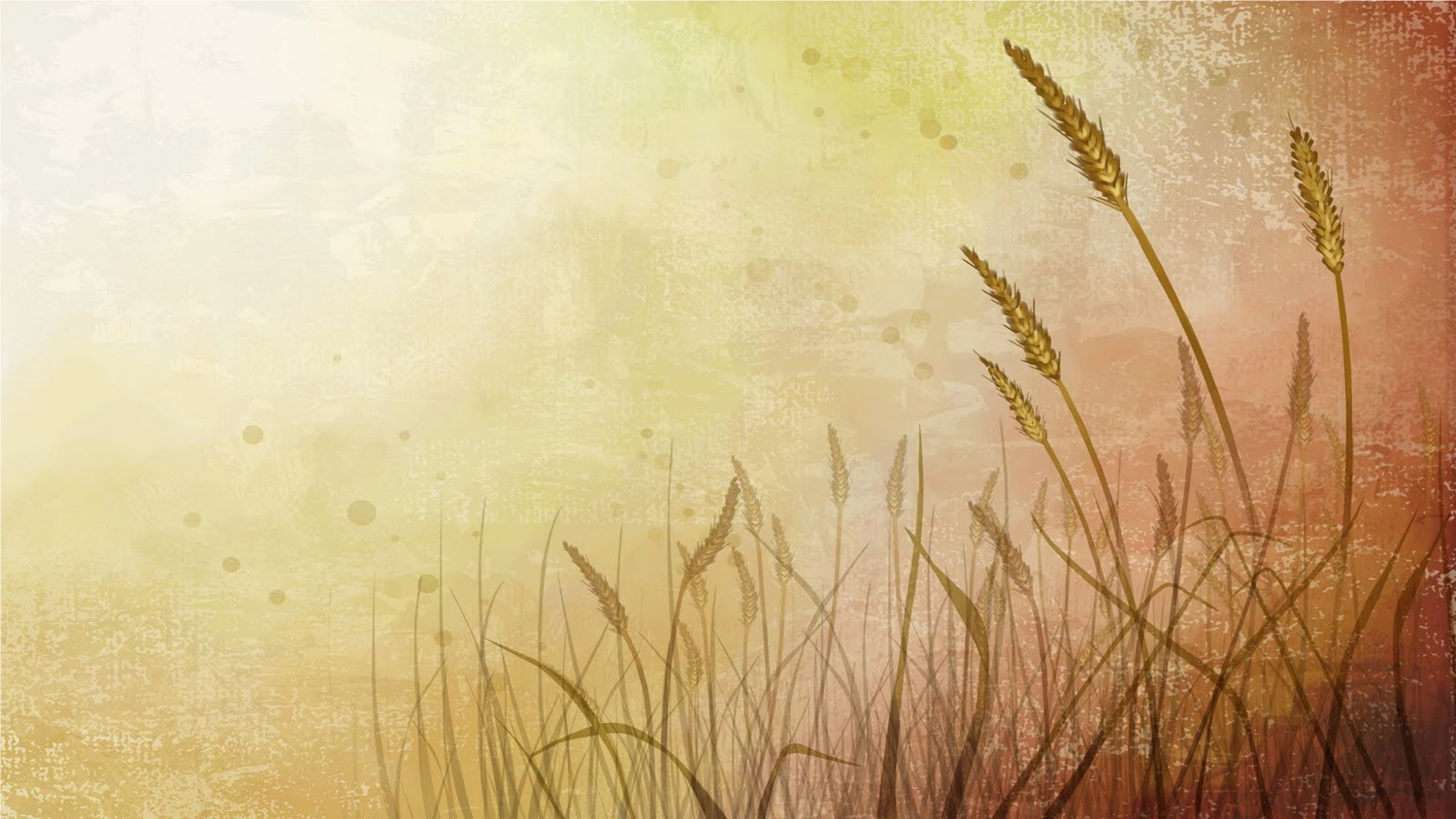 V этап  «Заключительный»
2
"Книга пожеланий и предложений".
(скриншот  слайда)